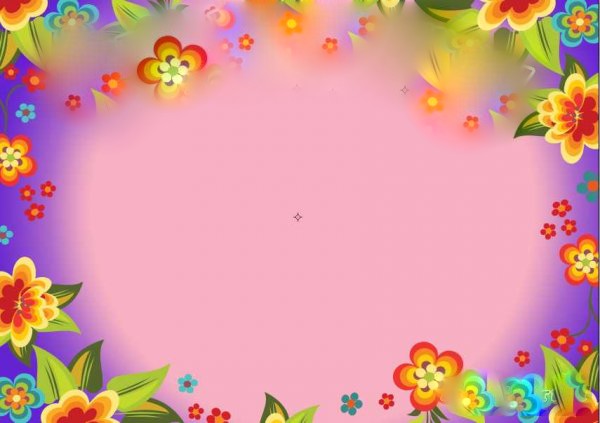 Игровое развлечение,
ко Дню Матери
в средней группе №2


Провели: Веревкина Ж.Е.
               Батурина М.А.
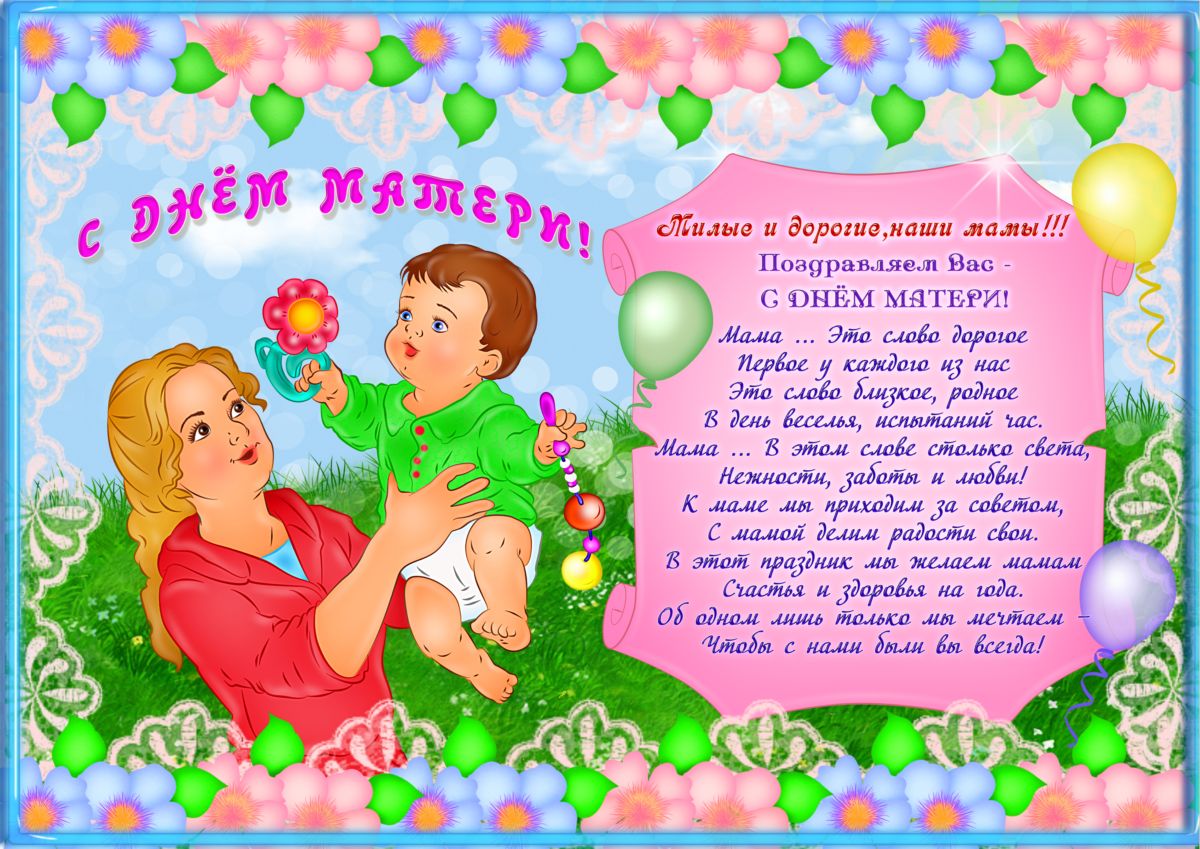 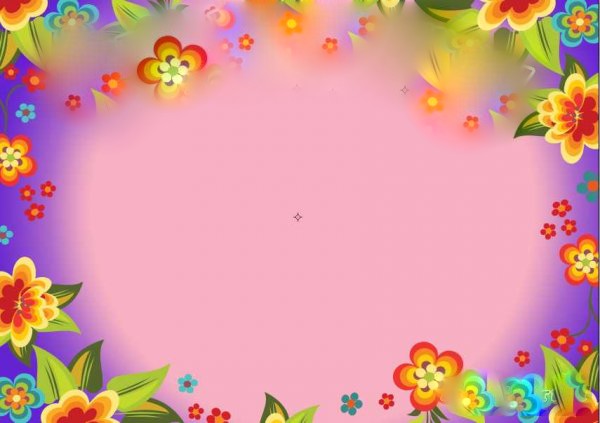 Описание: Досуг посвящённый Дню Матери в средней группе детского сада поможет раскрепостить детей, сплотить детско-родительский коллектив.
Цель:
• Воспитание коммуникативных, социально-нравственных качеств у детей.
• Установление дружеских отношений между родителями и детьми группы, развитие творческого сотрудничества.
• Создание доброжелательной атмосферы эмоционального общения посредством включения детей и родителей в совместную деятельность.
• Создать праздничное настроение у детей и мам.
Предварительная работа:
• Беседа с детьми об истории происхождения праздника.
• Подбор литературного материала.
•Чтение стихотворений о маме.
• Встреча с родителями с целью сотрудничества на развлечении.
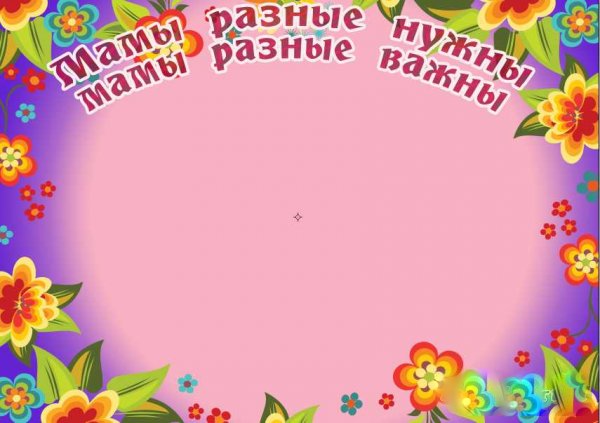 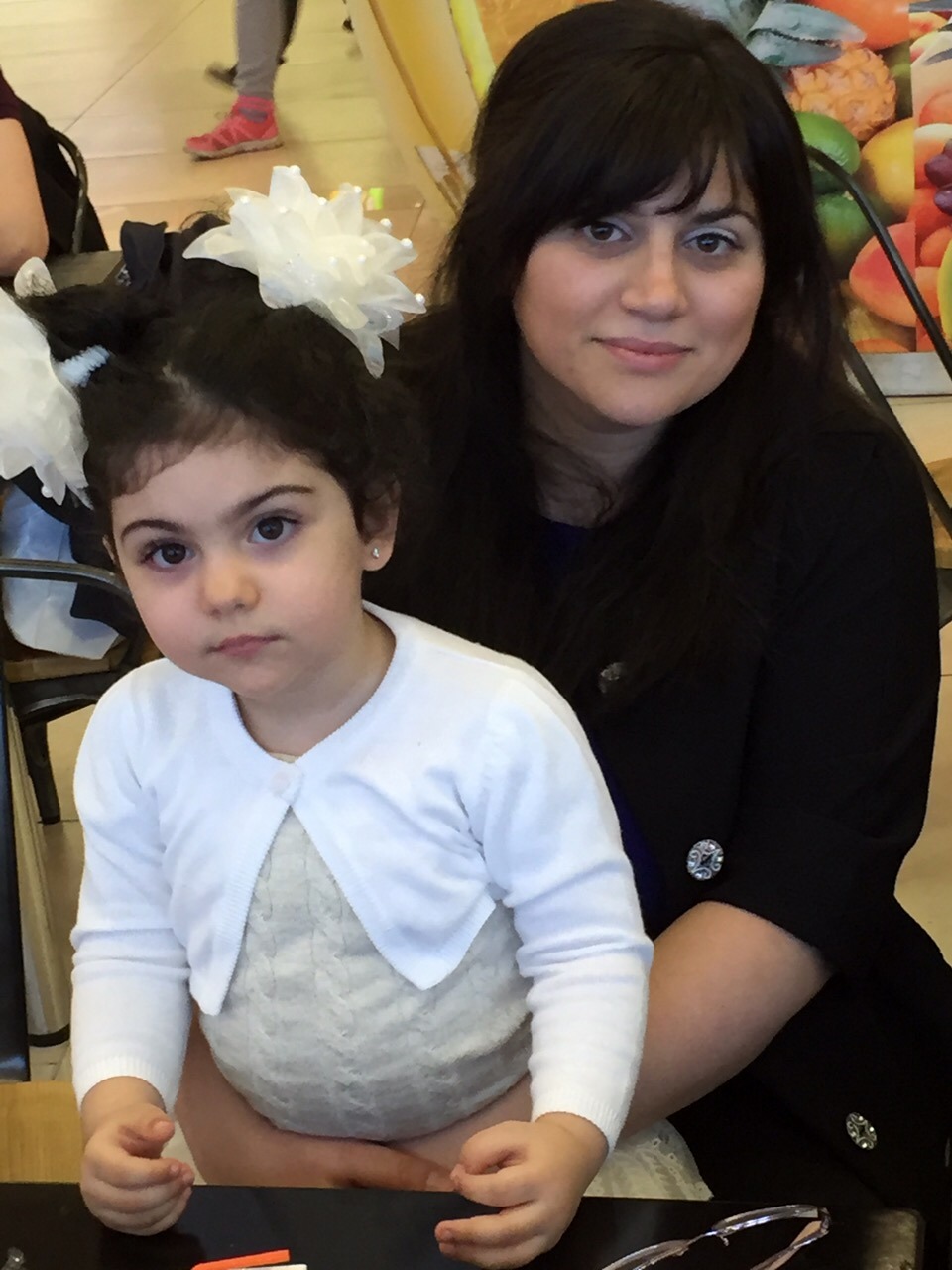 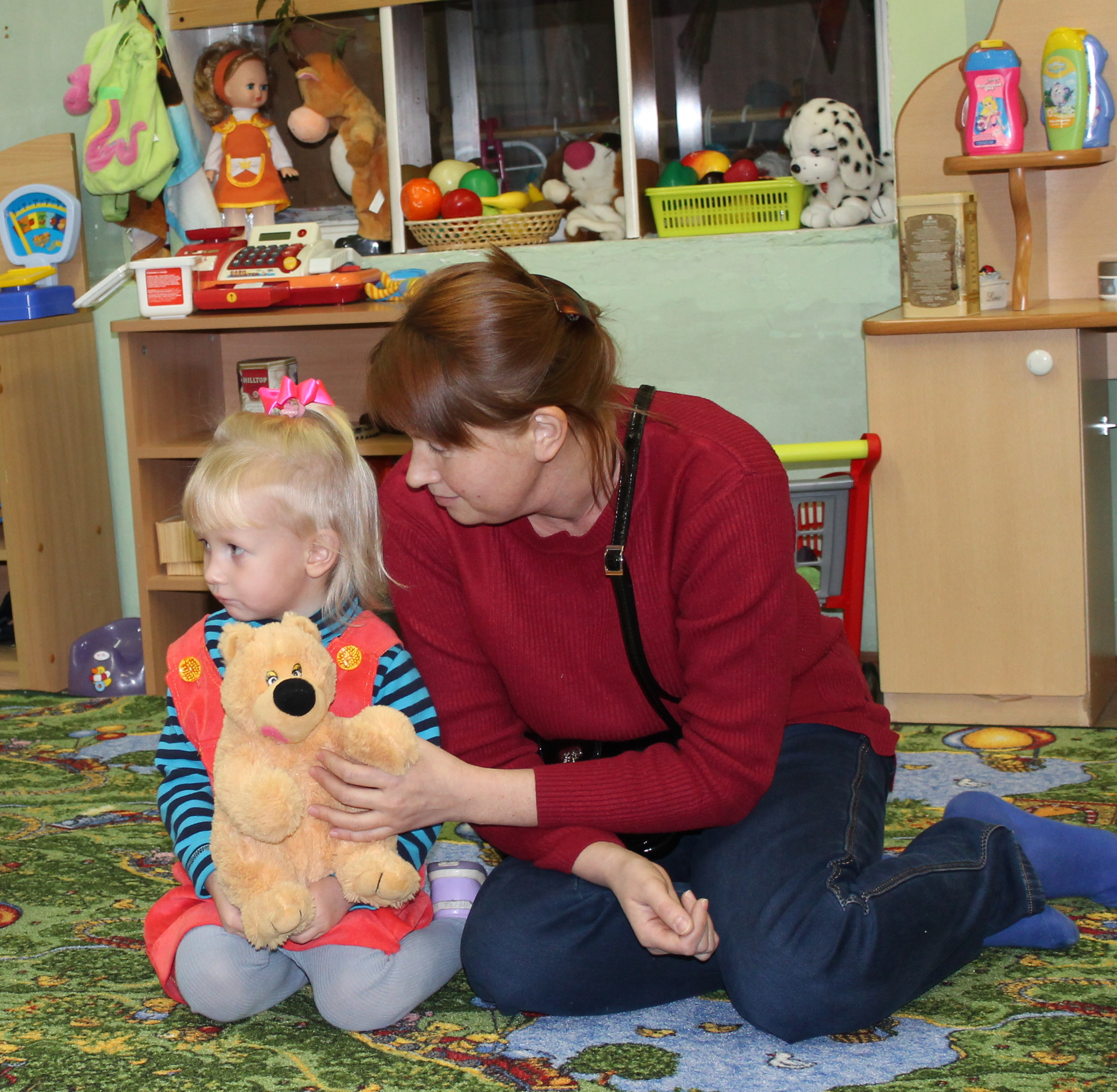 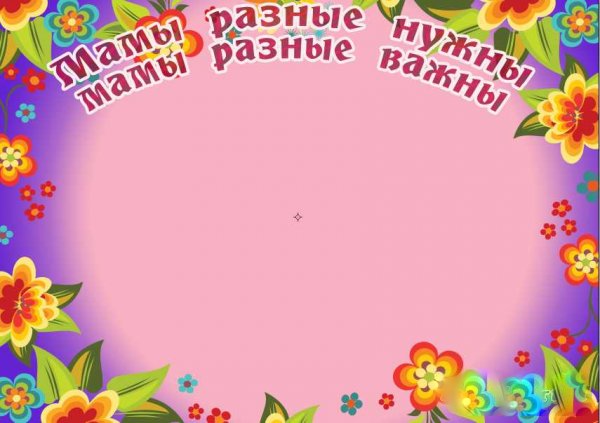 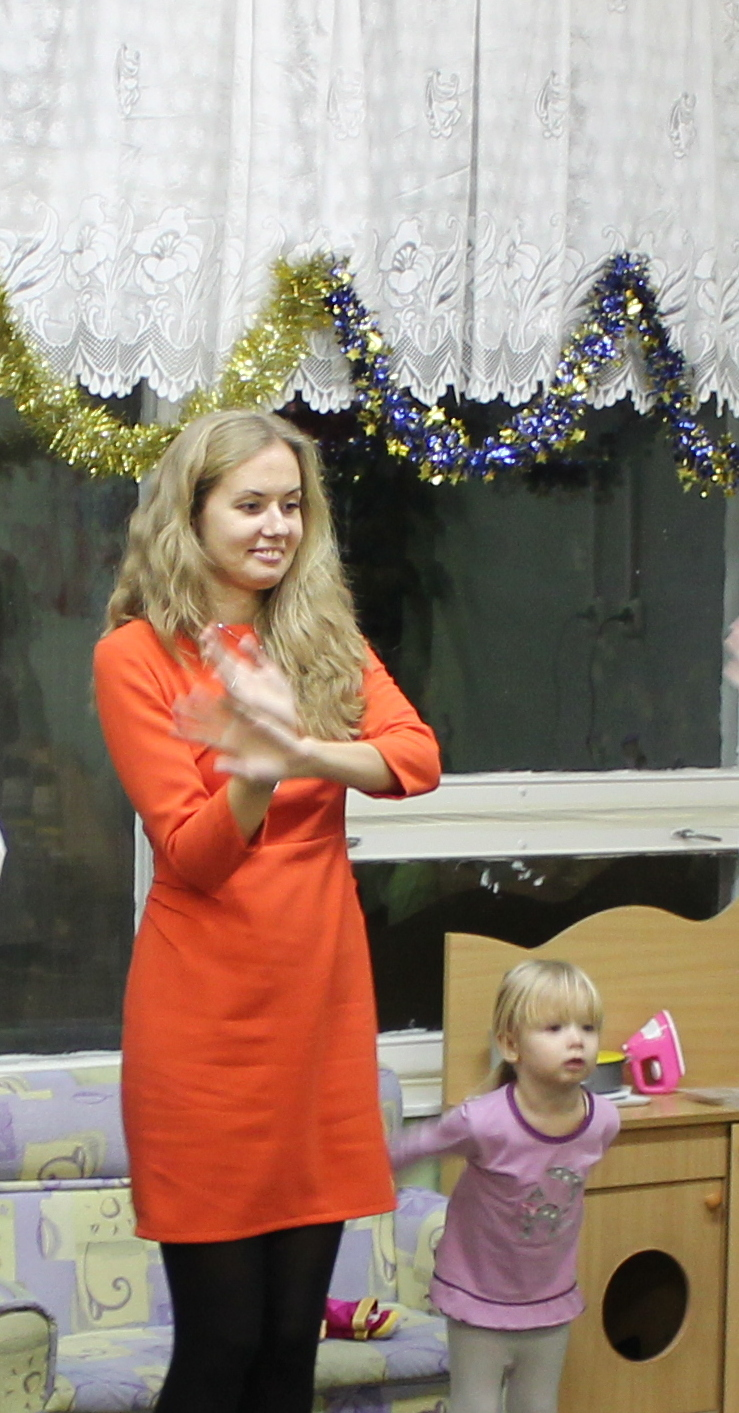 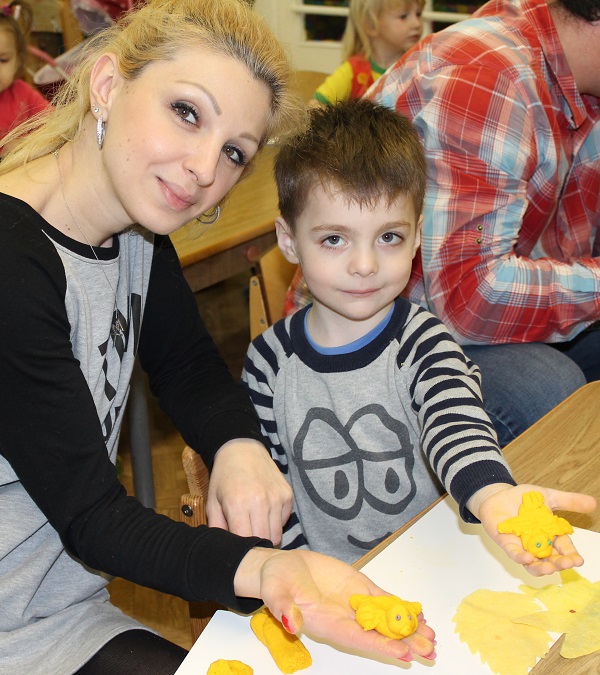 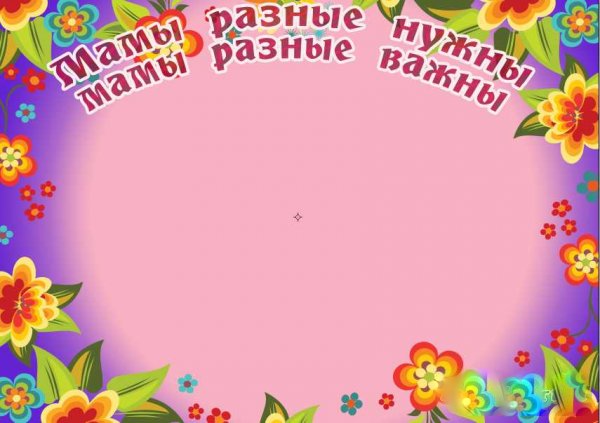 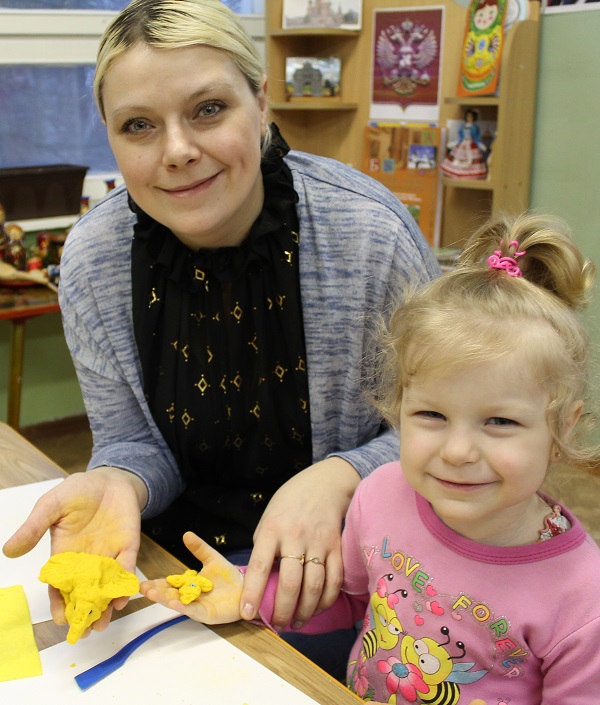 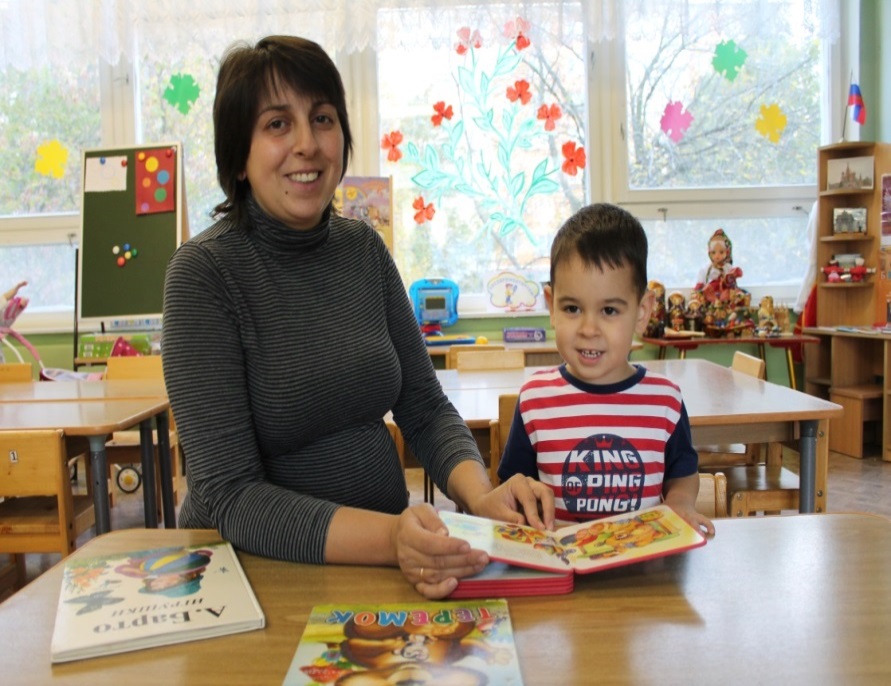 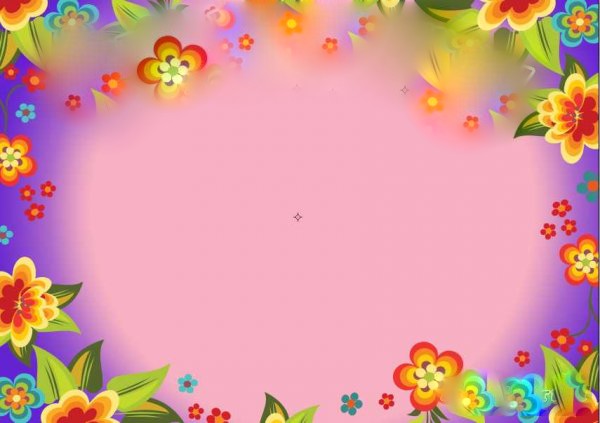 КонкурсыМамочка у каждого ребенка самая добрая, самая любимая, самая красивая. Много у мамы праздничных нарядов, украшений. Отгадайте, ребята, загадки, о том, что любит ваша мама?
В ушках маминых сверкают,     Чтобы быть красивой маме,       Цветом радуги играют.                Нужно тушь взять и румяна.                
        Серебрятся капли-крошки         И накрасить губы надо
        Украшения… (сережки)              Перламутровой… (помадой)

                                                                 
        В банки, в тюбики разлит,          Всех лохматых расчесать,
        Как сметана он на вид.                Кудри в косы заплетать,
        Мамам нравится он всем.           Делать модную прическу  
        Это ароматный… (крем)             Помогает нам… (расческа)
                        
Эти шарики на нити вы примерить не хотите ль?
На любые ваши вкусы в маминой шкатулке… (бусы) .
Самая красивая мамаДети берут со стола приготовленные предметы (платки, бусы, шляпки, очки, шарфики, заколки и т.д.)и украшаит своих мам.
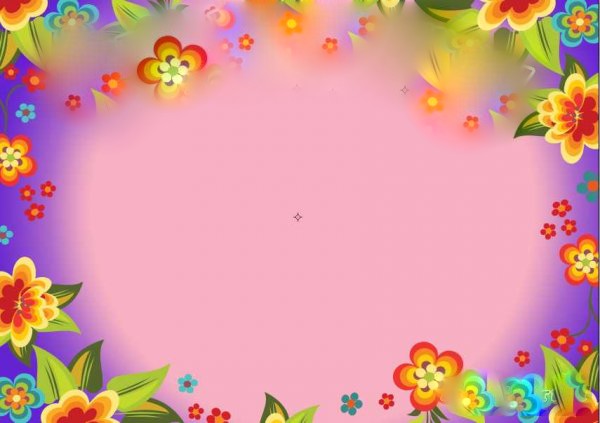 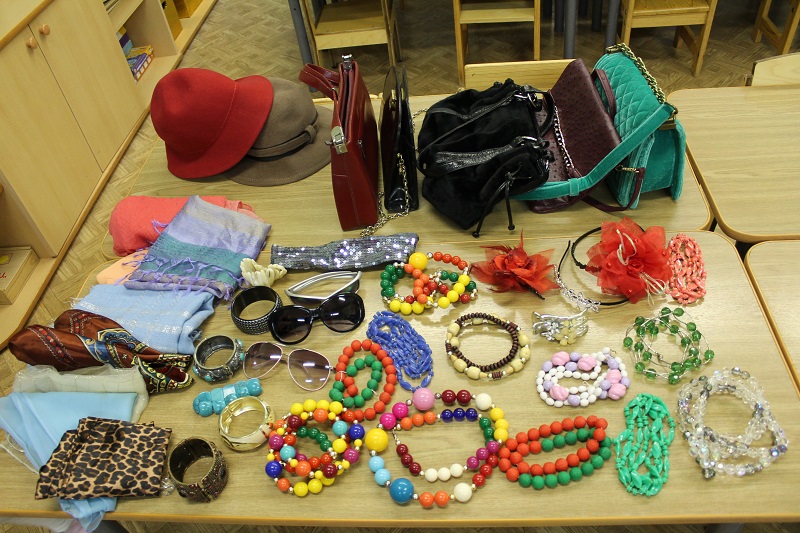 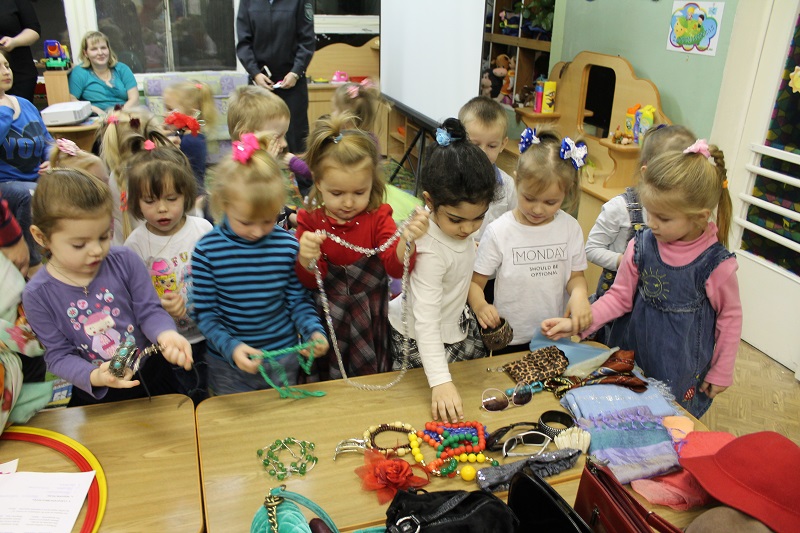 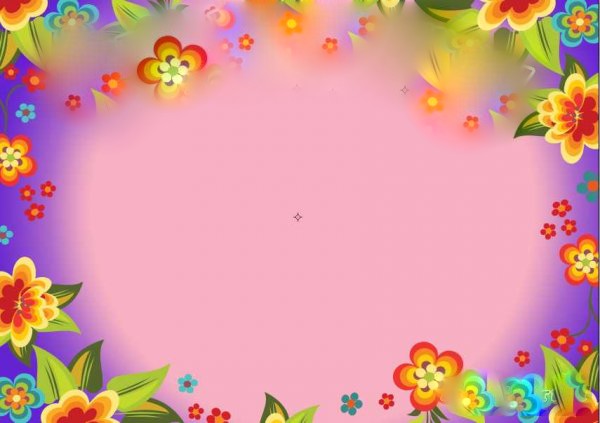 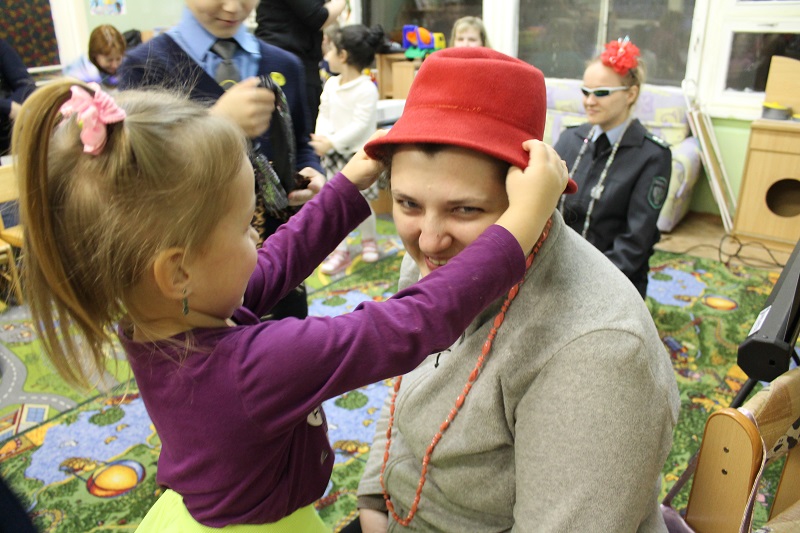 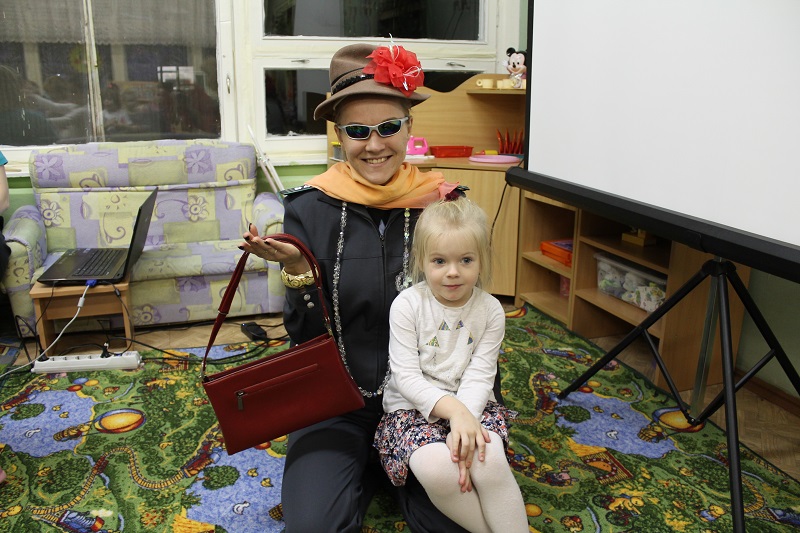 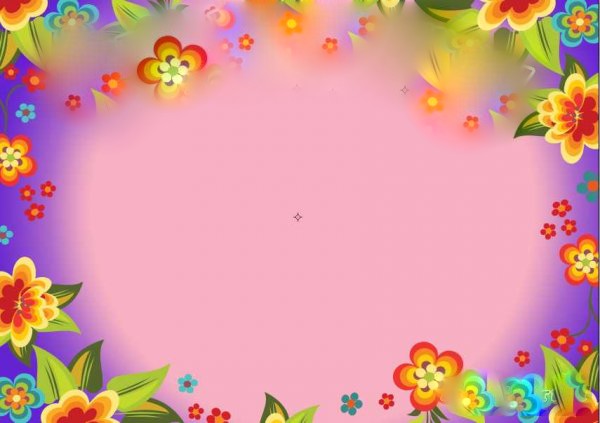 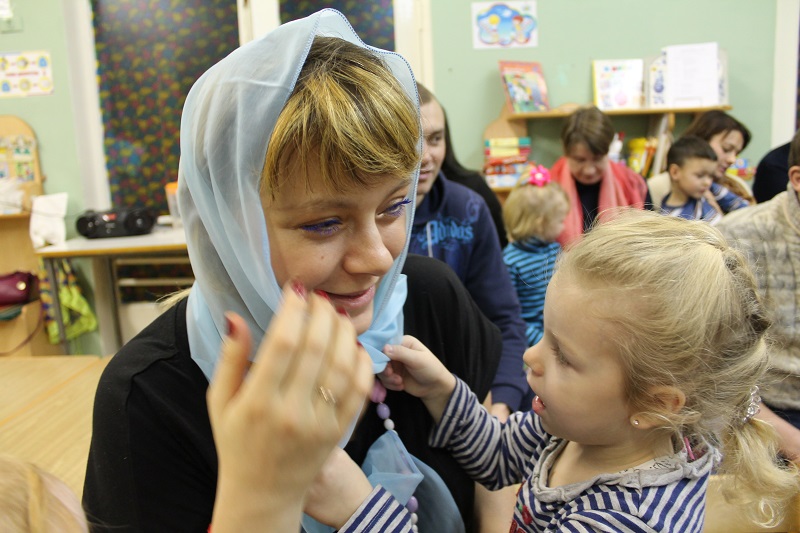 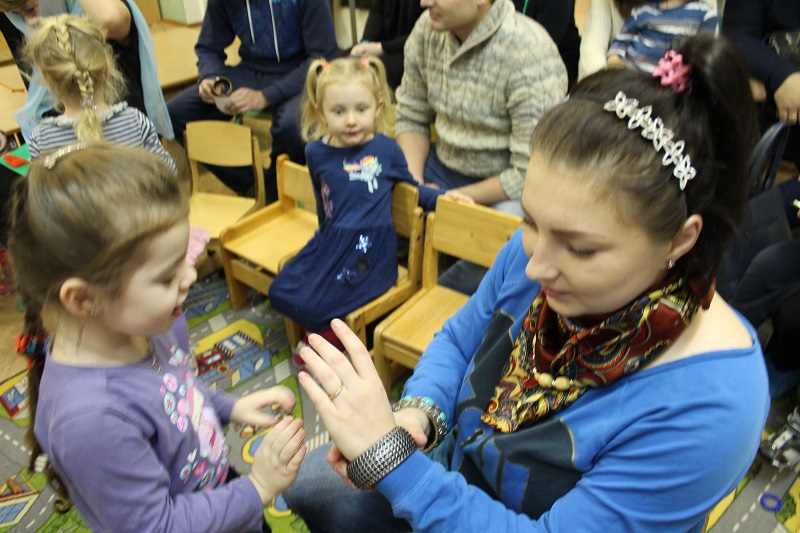 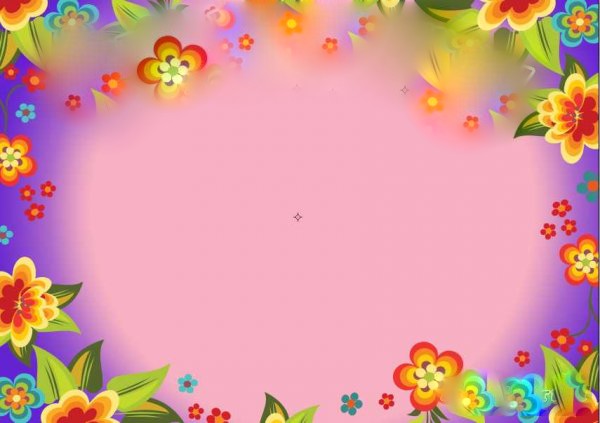 Модное дефеле
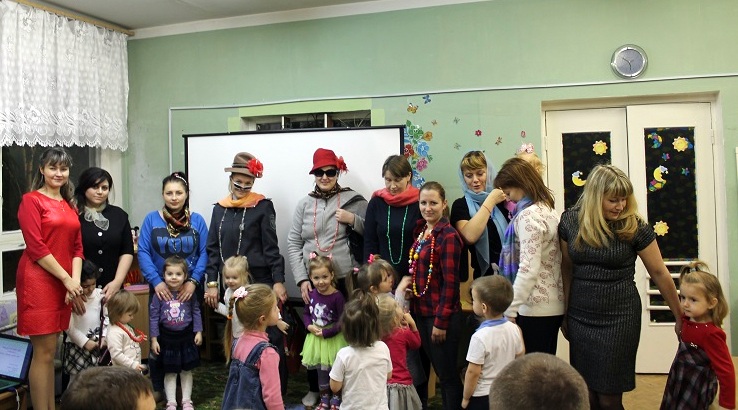 Море поцелуевДети подбегают к морю поцелуев и берут  поцелуйчик (губки из картона) и несут его маме. Не забывая при этом поцеловать свою мамочку .
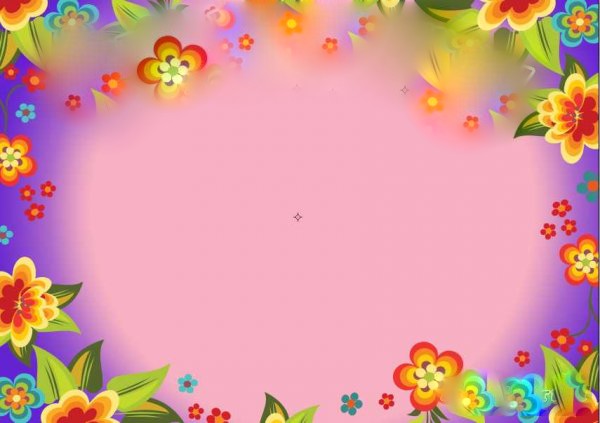 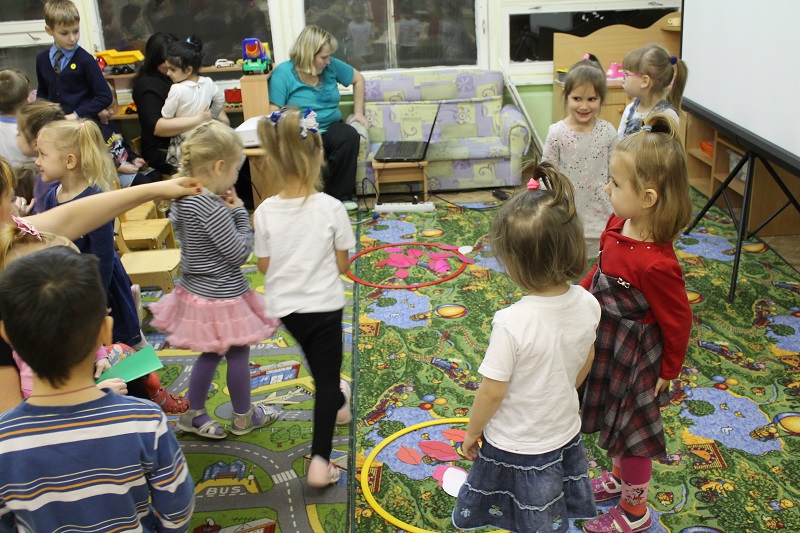 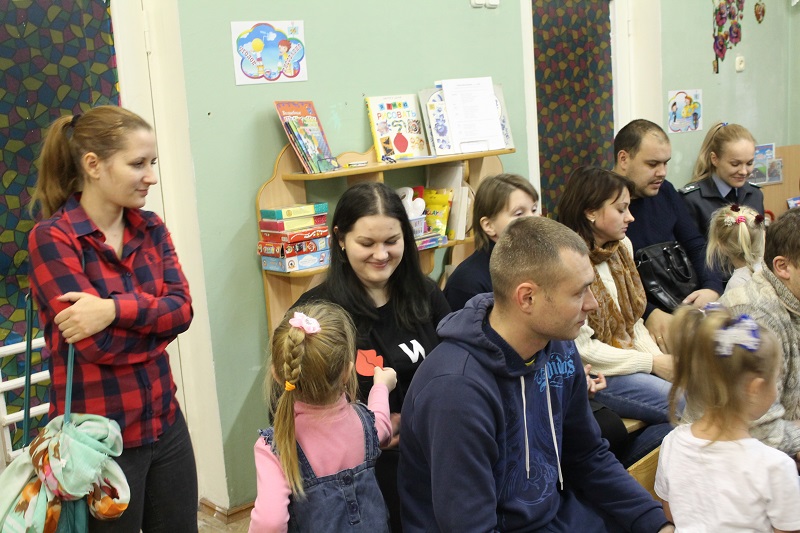 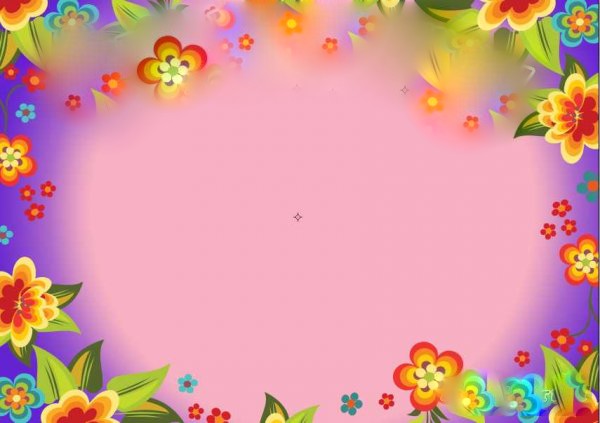 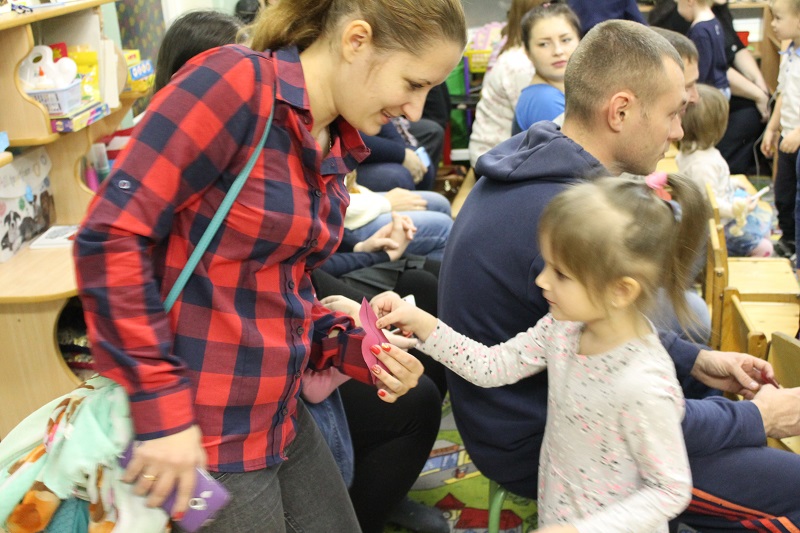 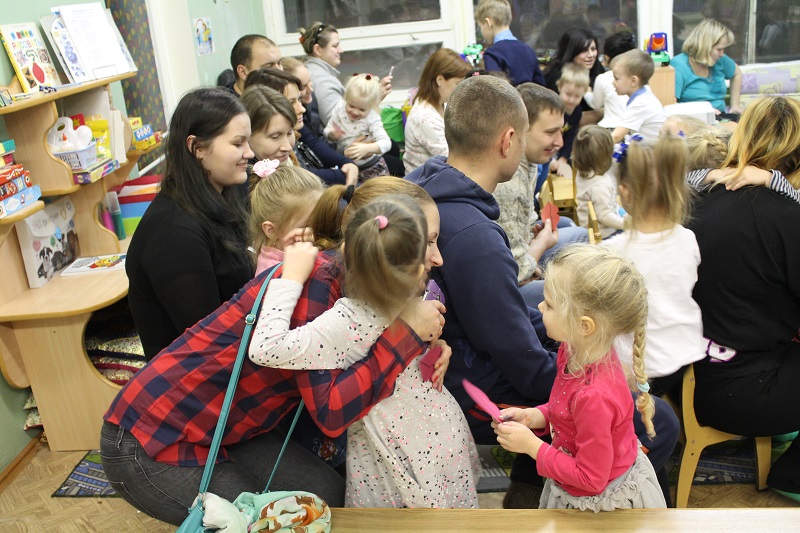 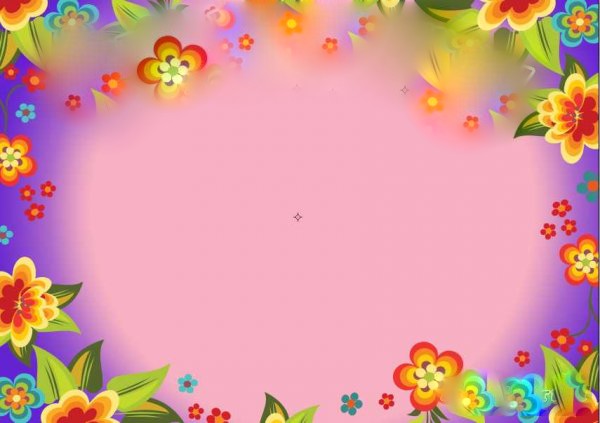 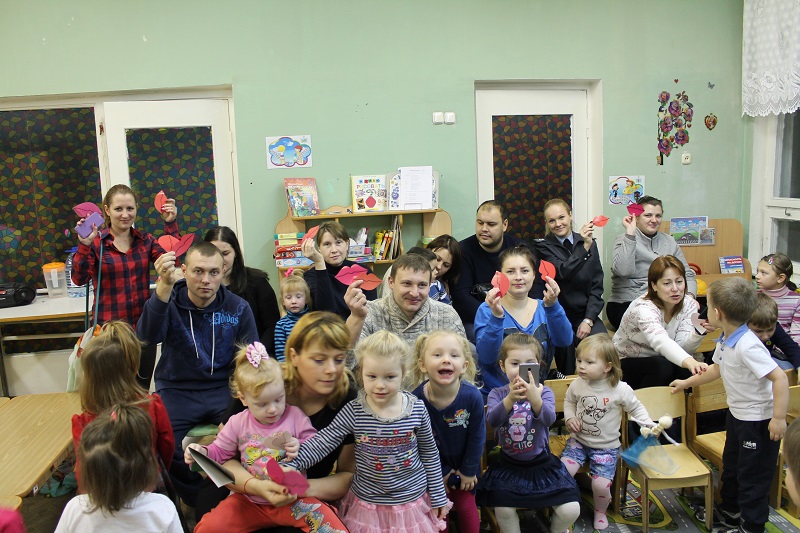 СердцеСердце – это символ любви. Сейчас мы с вами поиграем в игру. Под музыку мы будем передавать сердце по кругу. Кому по окончании музыки достанется сердце, тот и скажет ласковое слово своей маме.
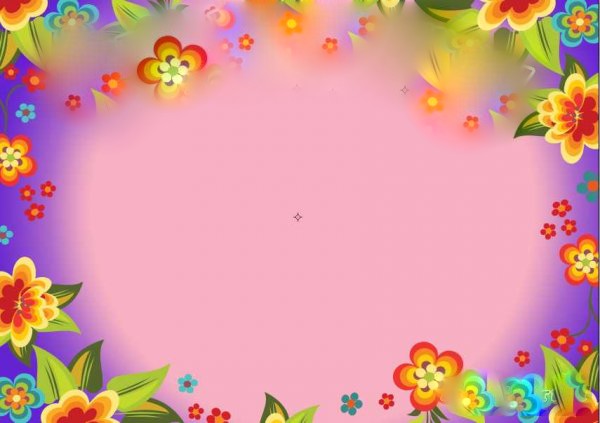 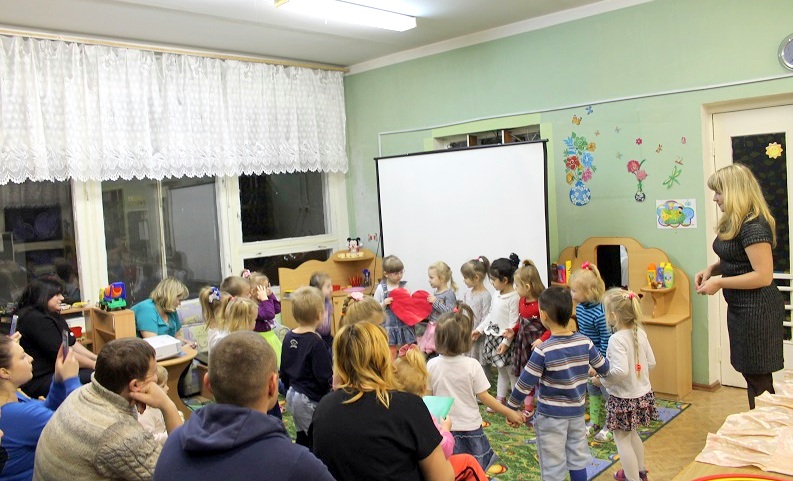 Подарок мамеА какой подарок маме мы подарим в этот день?Есть для этого немало фантастических идей!Ведь сюрприз готовить маме – это очень интересно.И цветочек ей в подорок будет выглядеть чудесно!
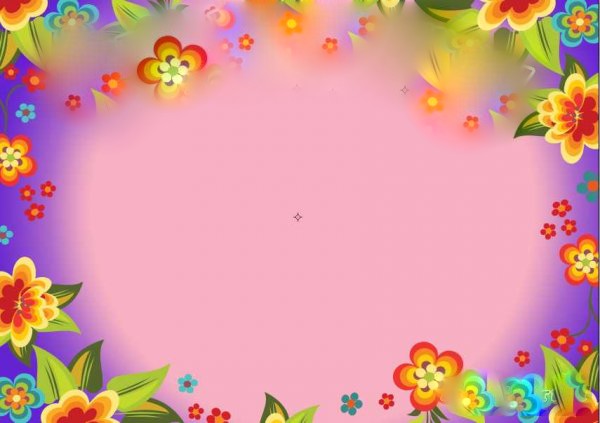 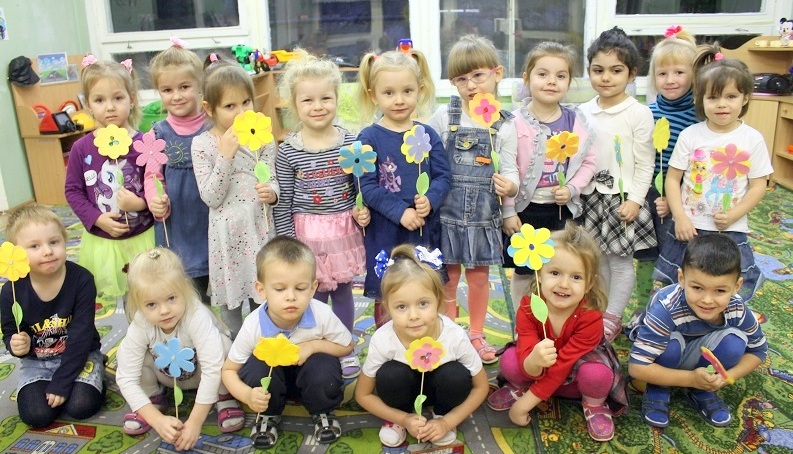 СПАСИБО
ЗА ВНИМАНИЕ
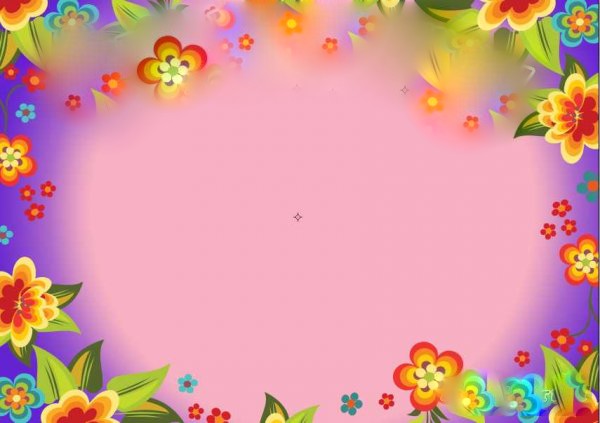 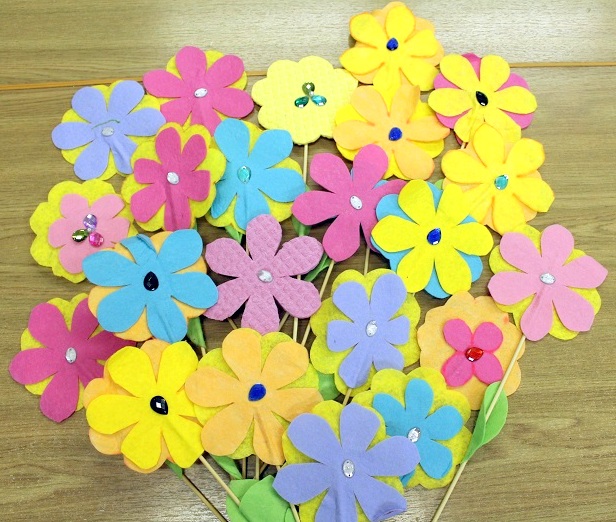